Static
#include <stdio.h>
void next(void);
static int counter = 7; /* global variable */
int main() {
while(counter<10) {
next();
counter++;   }
return 0;}
void next( void ) {    /* function definition */
static int iteration = 13; /* local static variable */
iteration ++;
printf("iteration=%d and counter= %d\n", iteration, counter);}
answer
iteration=14 and counter= 7
iteration=15 and counter= 8
iteration=16 and counter= 9
Static Ex-2
#include <stdio.h>
static int a= 7;  /* global variable */
int main() 
{    
    add(a); 
    add(a);
    add(a);
}
int add(int b) {    /* function definition */  
 b++;   
printf("%d\n",b);    
return b;
}
Exercise number 1
Program to check the number enter by user is less than 10 or not ,using if else
Print 1 to 15 numbers using while
Numbers not divisible by 2, 3, 5 using if else
Print the table of a given no. using  for loop
Print the pattern of a star using for loop
Square roots of 1 to 9 numbers using for loop
Print whether a number is lowercase or uppercase using if else
Right angled triangle pattern
Displaying right angled triangle for 5 rows
* 
* *  
* * * 
* * * * 
* * * * *
A right angle triangle
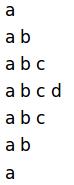 Mcq 1
#include< stdio.h>int main(){extern int a;static char j = ‘E’;printf(“%c %d”, ++j, ++a);return 0;}a) E 2b) F 1c) F Garbaged) F 0
Mcq 2
Value of static storage variable
A 
changes during different function calls
B 
persists between different function calls
C 
increases during different function calls
D 
decreases during different function calls
Chapters
Mcq 3
Which of the following statement are correct?(i) The value stored in the CPU register can always be accessed faster than that stored in memory.(ii) A register storage class variable will always be stored in a CPU register.a) Only I is correctb) Only II is correctc) Both I & II are correctd) Both I & II are incorrect
Mcq 4
Which of the following statement are correct?(i) The maximum value a variable can hold depends upon its storage class.(ii) By default all variables enjoy a static storage class.a) Only I is correctb) Only II is correctc) Both I & II are correctd) Both I & II are incorrect
Mcq 5
#include < stdio.h>static int y = 1;int main(){static int z;printf(“%d %d”, y, z);return 0;}a) Garbage valueb) 0 0c) 1 0d) 1 1
Mcq 6
In case of a conflict between the names of a local and global variable what happens?a) The global variable is given a priority.b) The local variable is given a priority.c) Which one will get a priority depends upon which one is defined first.d) The compiler reports an error.
Mcq 7
#include < stdio.h>extern int p;int sum = 5;int main(){p = bomb();printf(“%d %d”, sum, p);return 0;}bomb(){sum ++;return (sum);} 
a) The code reports an error as expression syntaxb) The code gets compiled successfully but will not give any output.c) The code gives an output as 6.d) The code reports an error as bomb undefined.
Mcq 8
Use of functions 
A.Helps to avoid repeating a set of statements many times.   
B.Enhances the logical clarity of the program.   
C.Helps to avoid repeated programming across programs.
D.Makes the debugging task easier.
E.All of the above
Mcq 9
Any c program
A Must contain at least one function.
B.Need not contain any function.
C.Needs input data.
D.None of the above
Mcq 10
What characters are allowed in a C function name identifier?
a) Alphabets, Numbers, %, $, _b) Alphabets, Numbers, Underscore ( _ )c) Alphabets, Numbers, dollar $d) Alphabets, Numbers, %
Mcq 11
#include <stdio.h>
int main()
{
  printf("%d", main);  
  return 0;
}
(A) Address of main function
(B) Compiler Error
(C) Runtime Error
(D) Some random value
Mcq 12
main()
{
int x=20;
int y=10;
swap(x,y);
printf(“%d %d”,y,x+2);
}
swap(int x,int y)
{
int temp;
temp =x;
x=y;
y=temp;
}
Mcq 13
Mcq 14